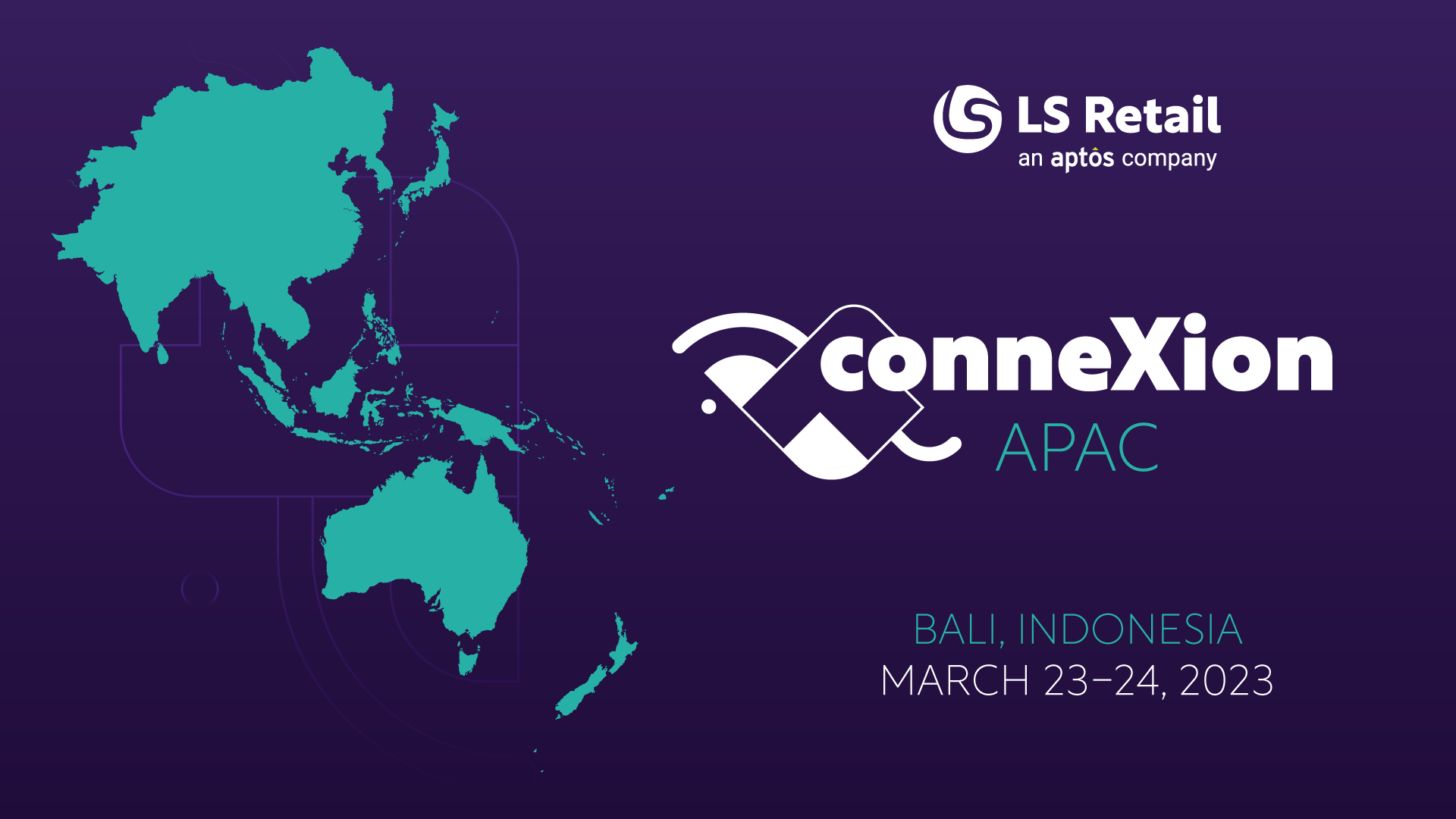 Bjarni Asmundsson
Regional Director
Bjarni@LSRetail.com
Discover clarity and insights with Performance Audit
Martin Kleindl
Product Director
Martin.Kleindl@LSRetail.com
What is On-Prem?
All installations that are not SaaS (Software as a Service)

Therefore, including hostedsolutions like… 
Private cloud 
Microsoft Azure (Azure)
Amazon Web Services (AWS)
Google Cloud Platform (GCP)
Hosting Center
and your own hardware
The Why?  What will you gain as a client or partner?
Comprehensive report 
Quick overview over the health status of the solution
Actionable Insights which are prioritized
Input into best practices approach
Guidance on housekeeping processes

Then what?
You should do yearly health-check
Potentially get support working the action-list
Consider further review on specific business processes
What does LS Central solution consist off
Microsoft’s
SQL Server and SQL Express
Dynamics 365 Business Central service tier(s)
Internet Information Services (IIS)
Browser based client – Edge
LS Retail’s 
Data Director
LS Commerce Service
Update Service
Hardware Station
mobile Inventory / mobile POS
Kitchen Display System
LS Central AppShell
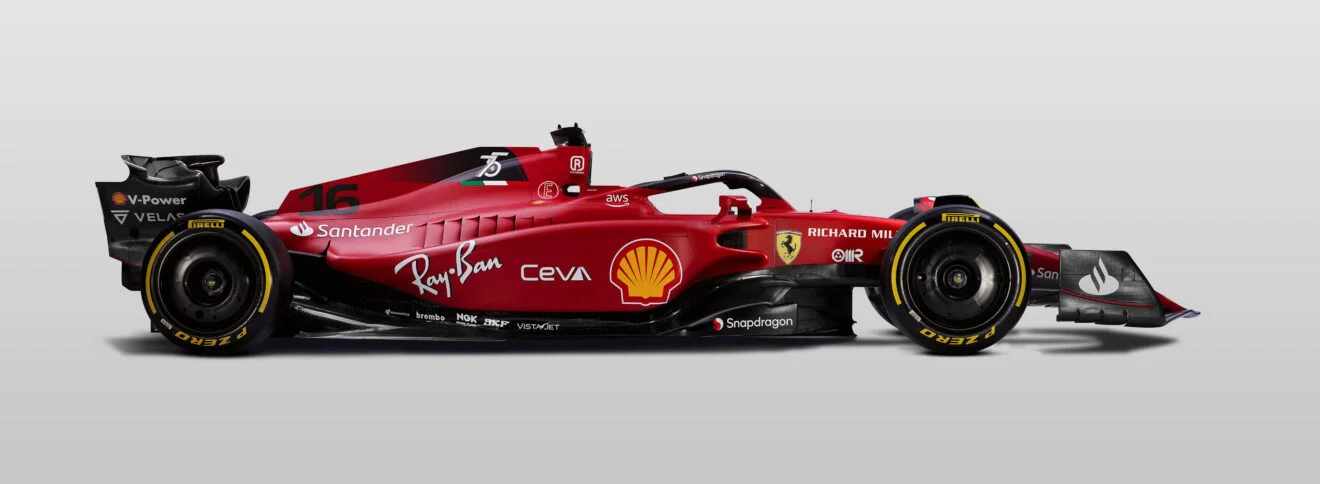 Architecture
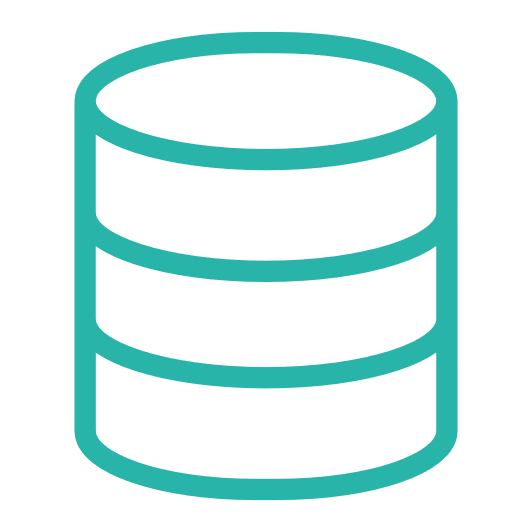 Dynamics 365 cloud
SaaS
HQ 
Microsoft SQL Server
Microsoft Dynamics 365 Business Central
LS Commerce Service
eCom, ScanPayGo, integrations, mobile Inventory/POS
Online POS 
running browser and most likely LS Central AppShell and LS Hardware Station
Offline POS
Microsoft SQL Express, Microsoft Dynamics 365 Business Central, LS Data Director
LS Hardware Station, LS Central AppShell
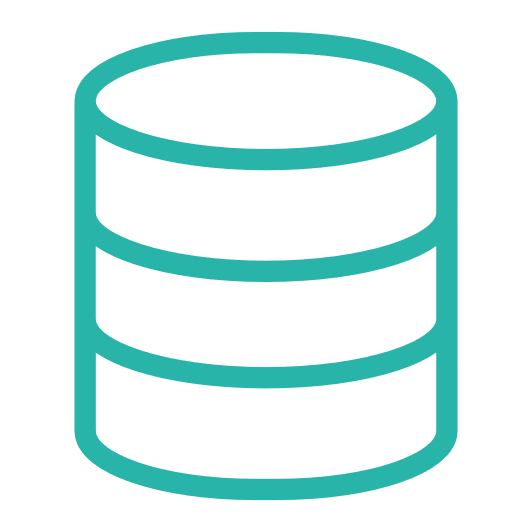 1
Dynamics 365 OnPrem
Hybrid component server
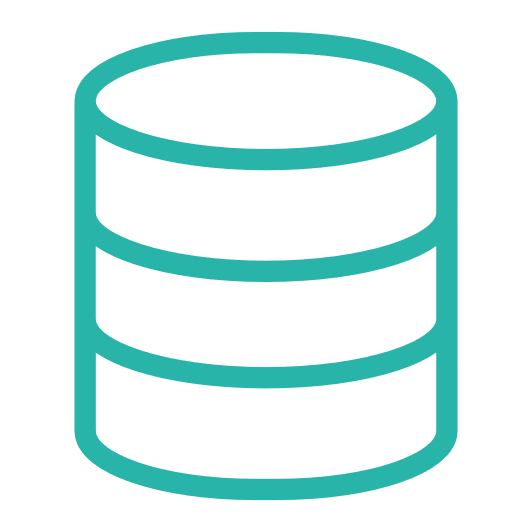 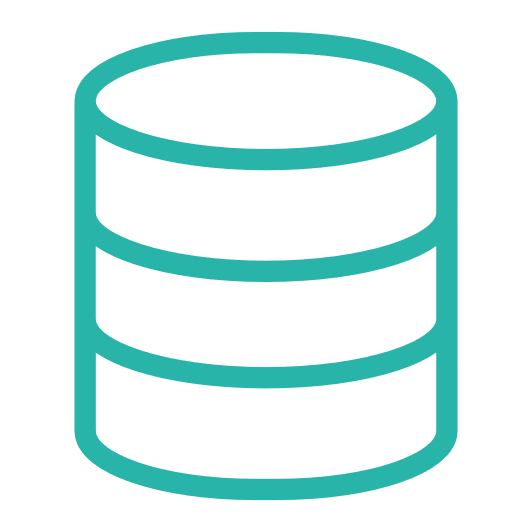 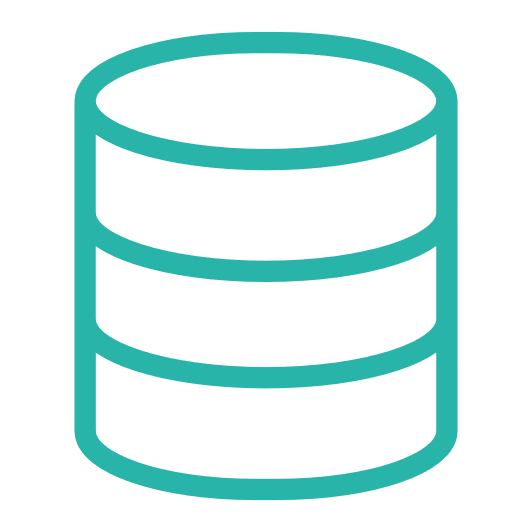 HQ
2
LS Commerce
LS Commerce
Store
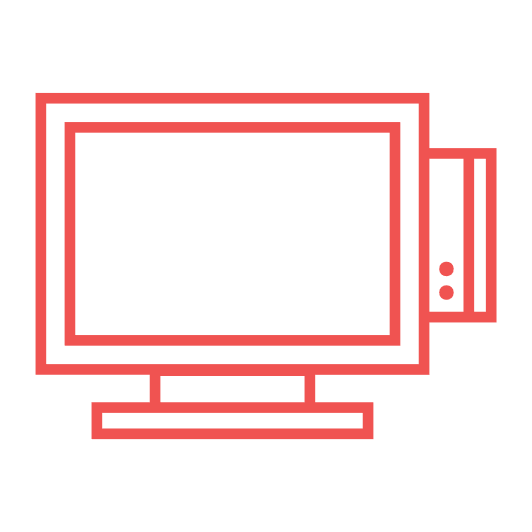 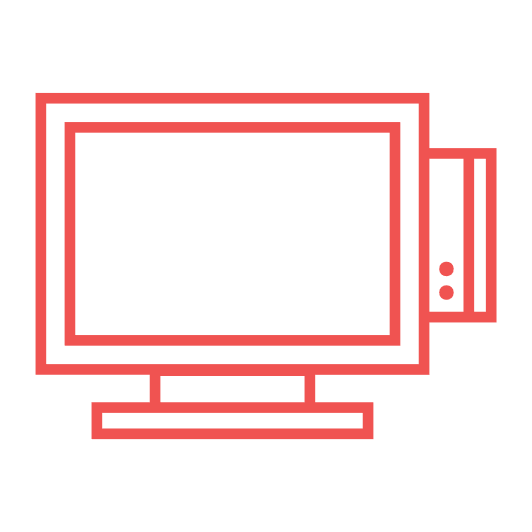 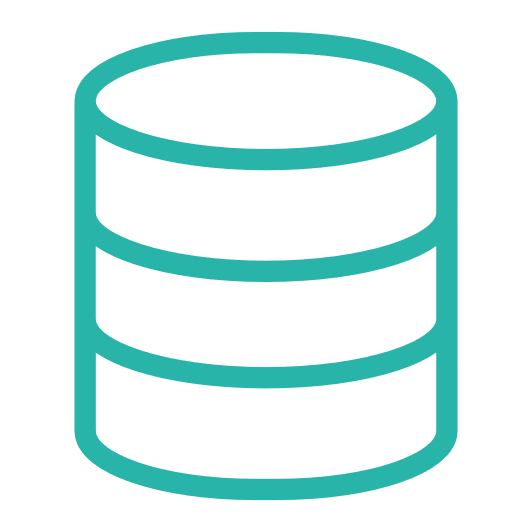 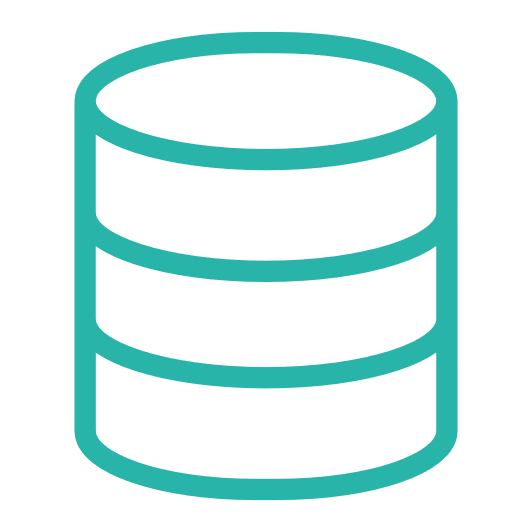 Offline POS
Offline POS
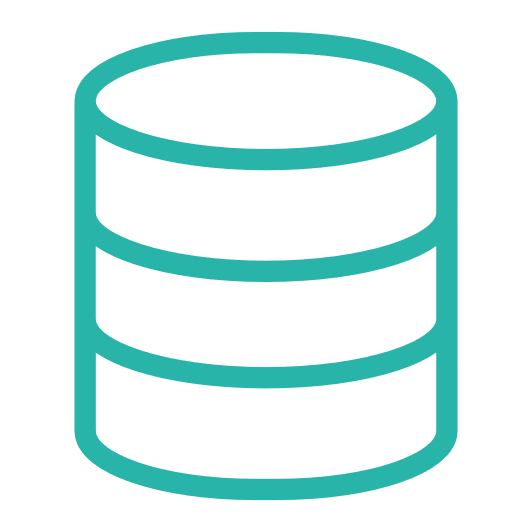 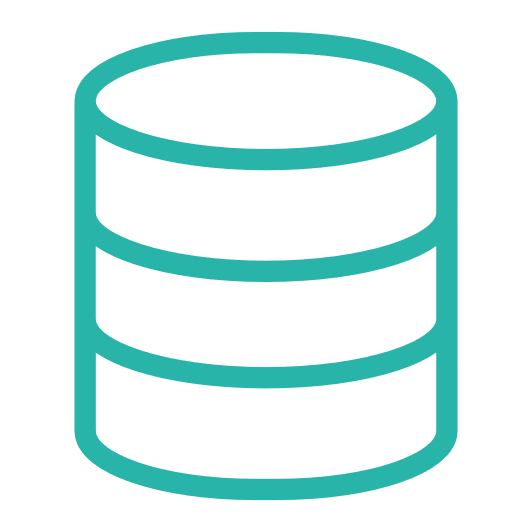 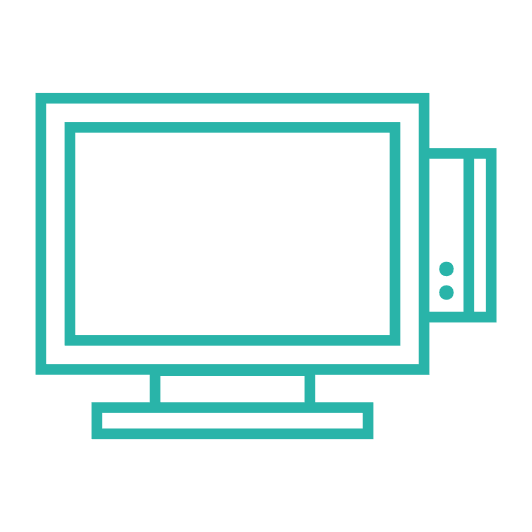 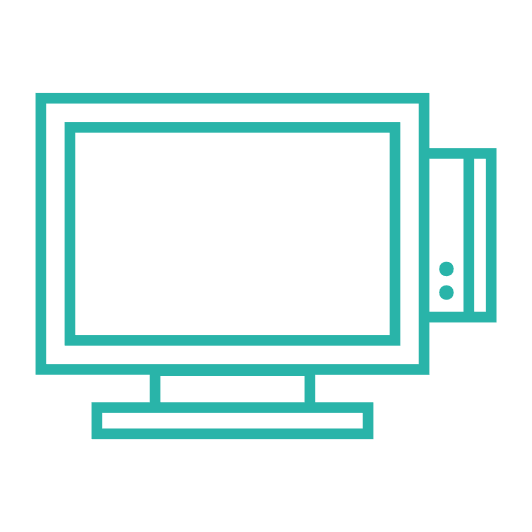 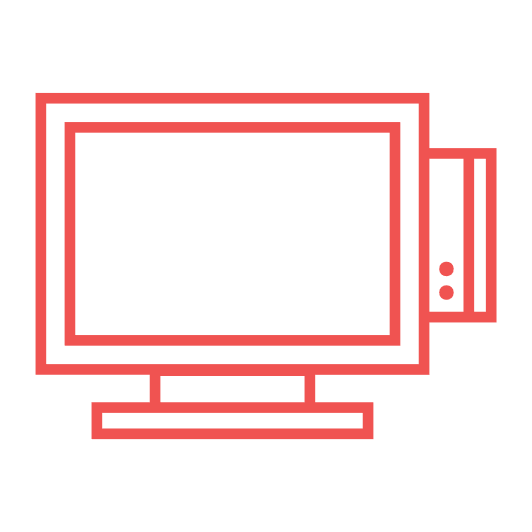 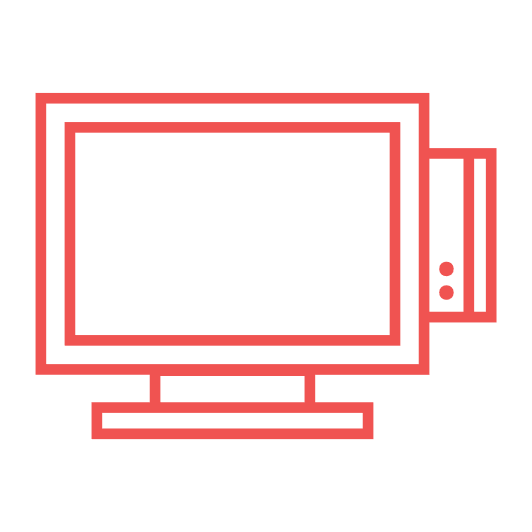 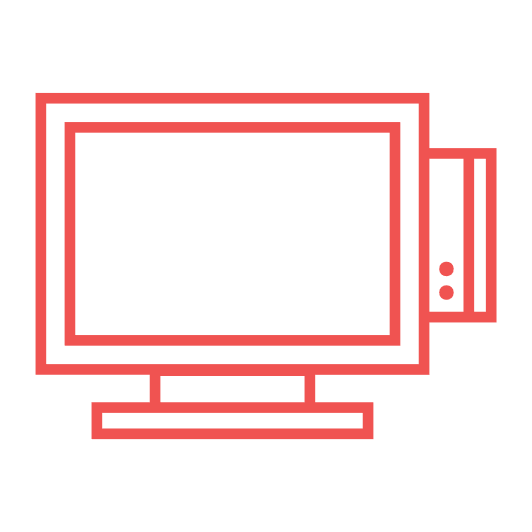 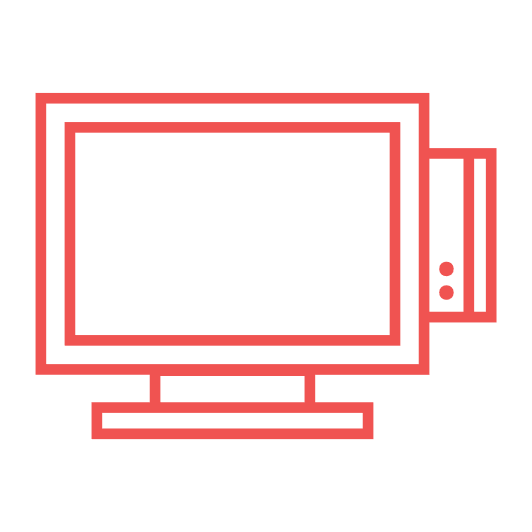 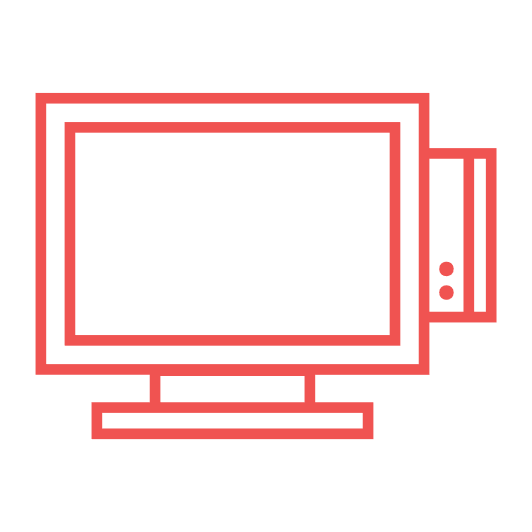 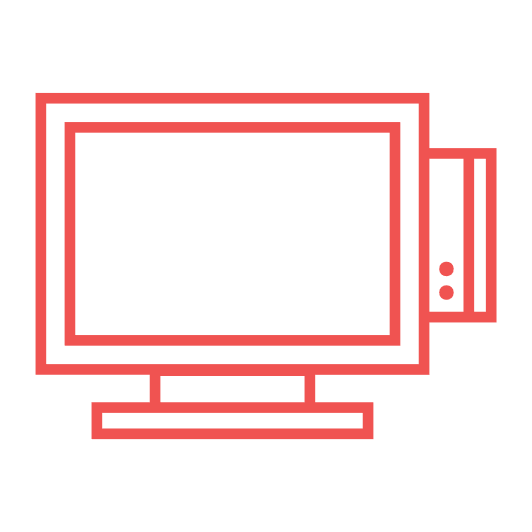 Online POS
Online POS
Offline POS Service
Offline POS Service
3
4
5
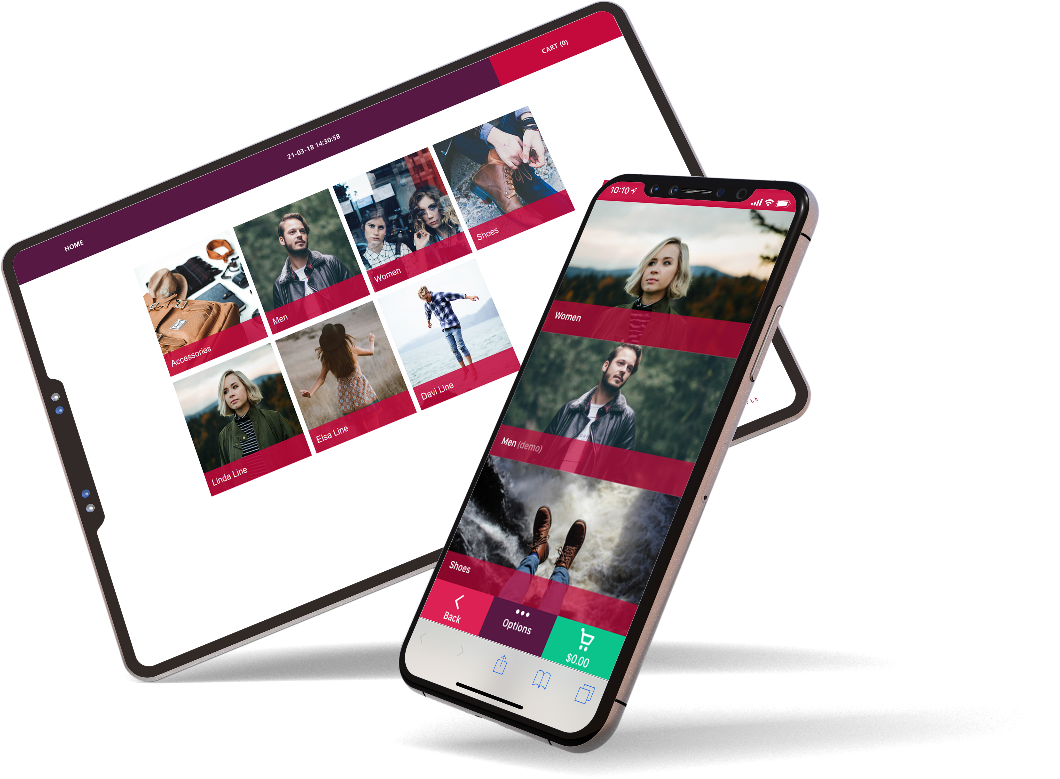 The Offline POS
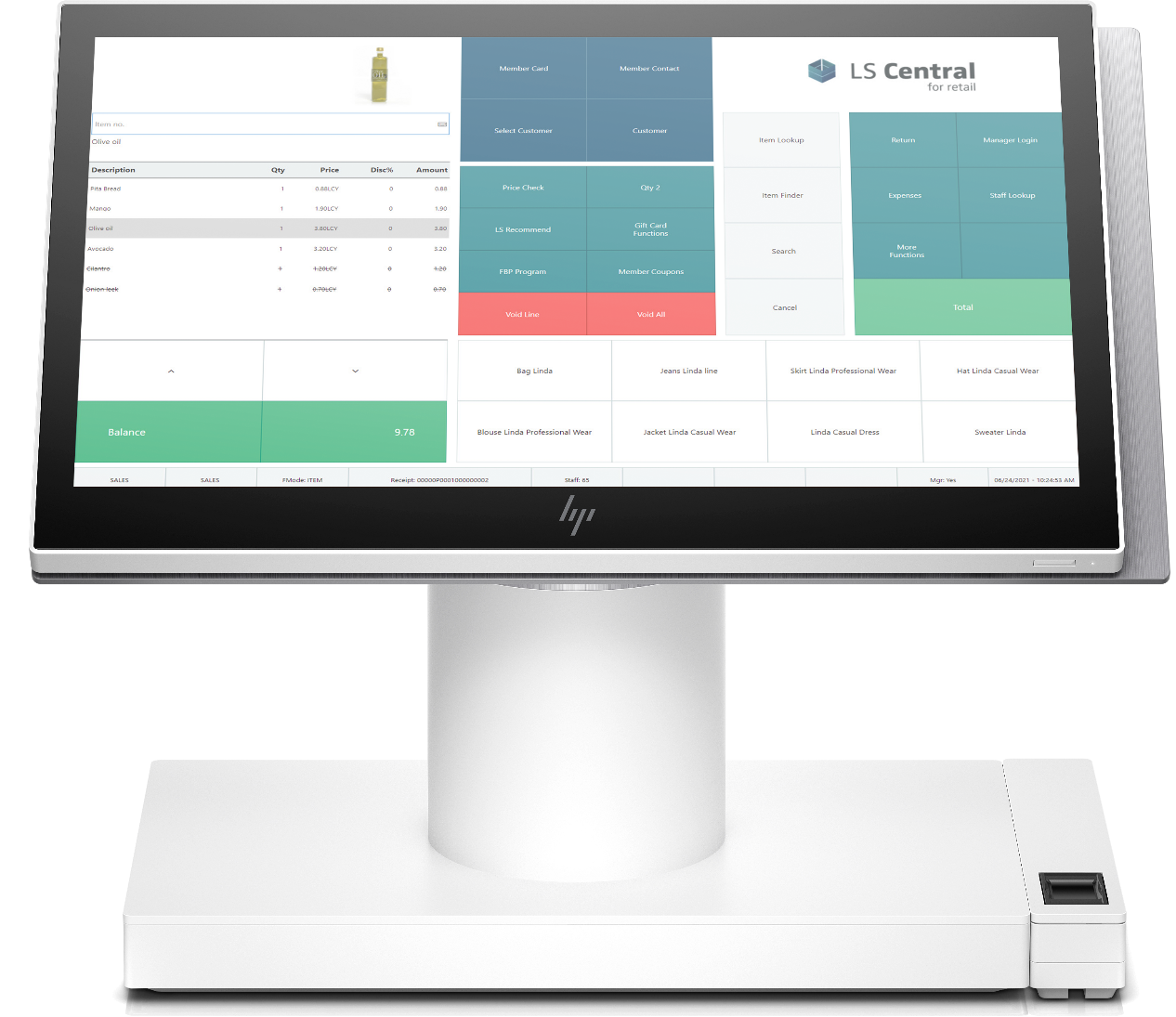 Store
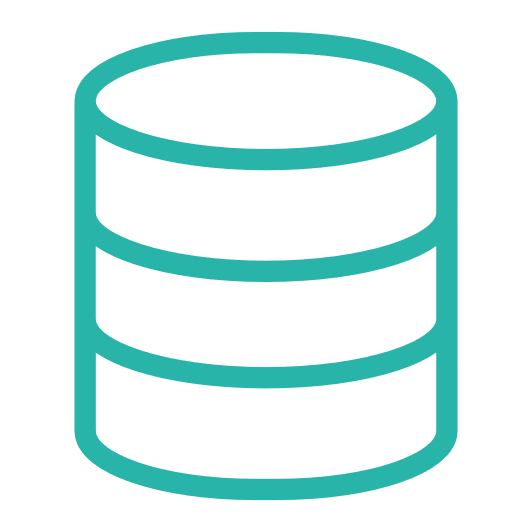 Or could be called Offline POS Service aka Store Server 
Never both used for the same POS

Normally running SQL Express
is limited to 10 Gb size
is limited to 1410 Mb RAM
has limited out of the box maintenance options, but can be worked around
is limited to lesser of 1 socket or 4 cores

Consider SQL Standard if running Offline POS Service (Store Server) in demanding environment
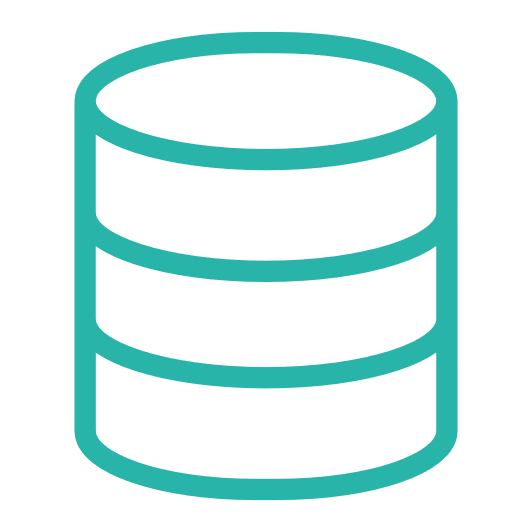 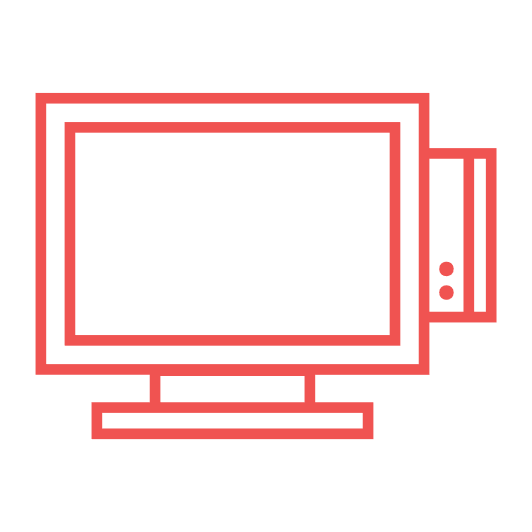 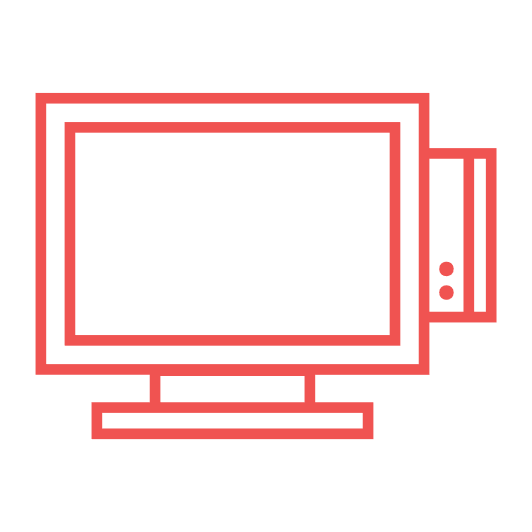 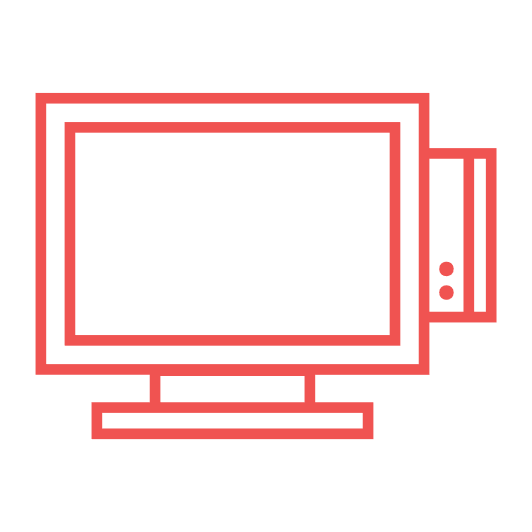 Offline POS Service
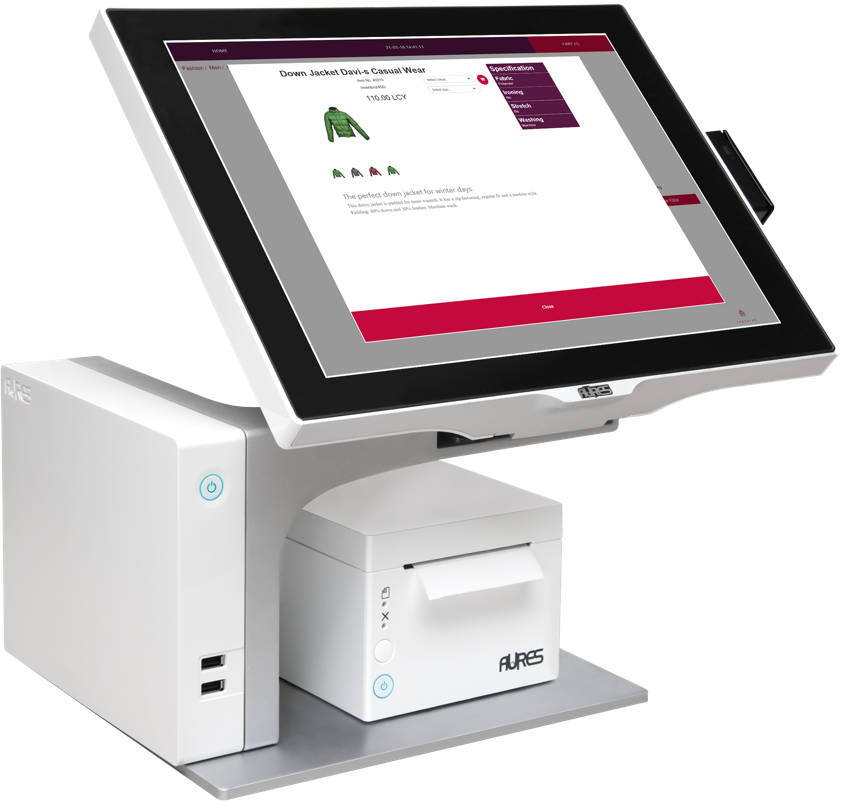 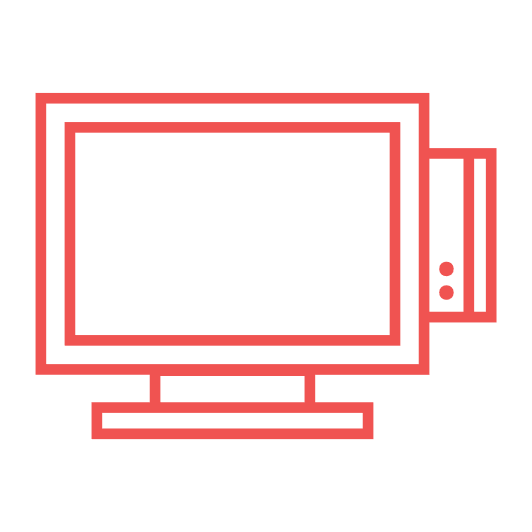 Offline POS
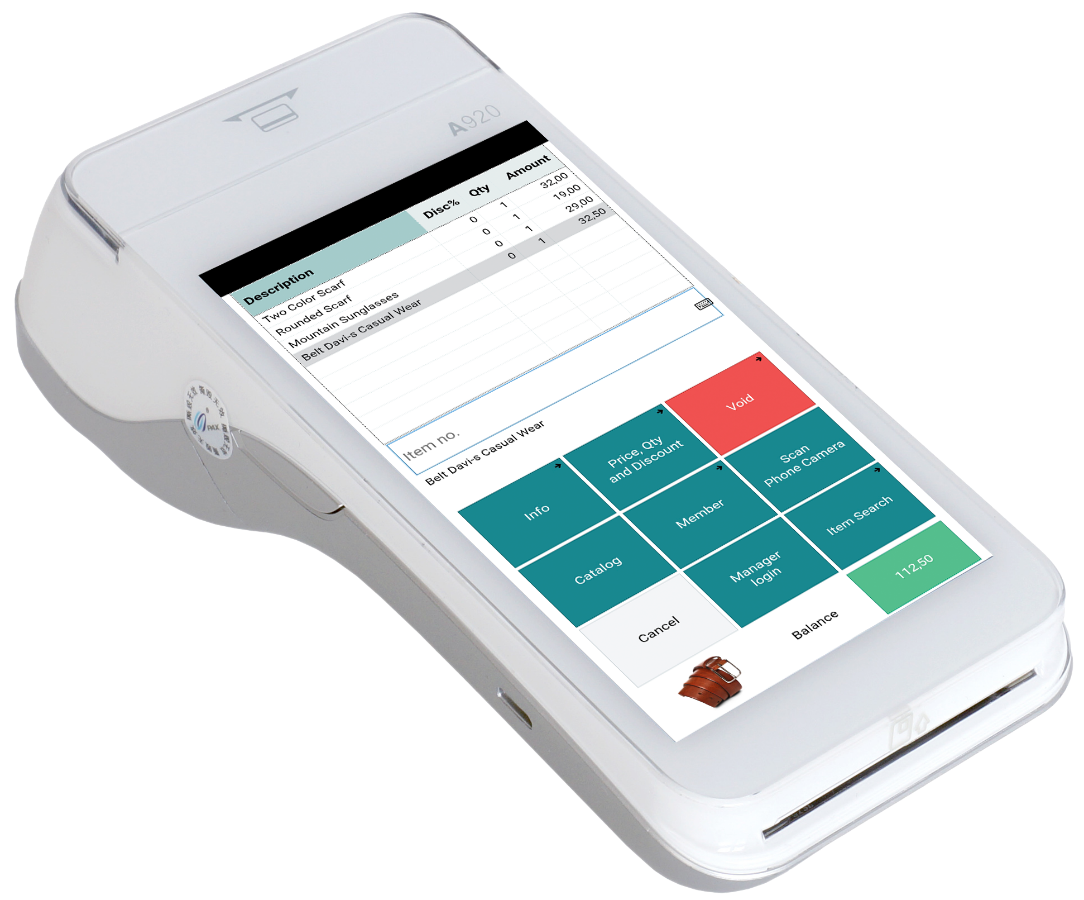 https://learn.microsoft.com/en-us/sql/sql-server/editions-and-components-of-sql-server-2019?view=sql-server-ver16#Cross-BoxScaleLimits
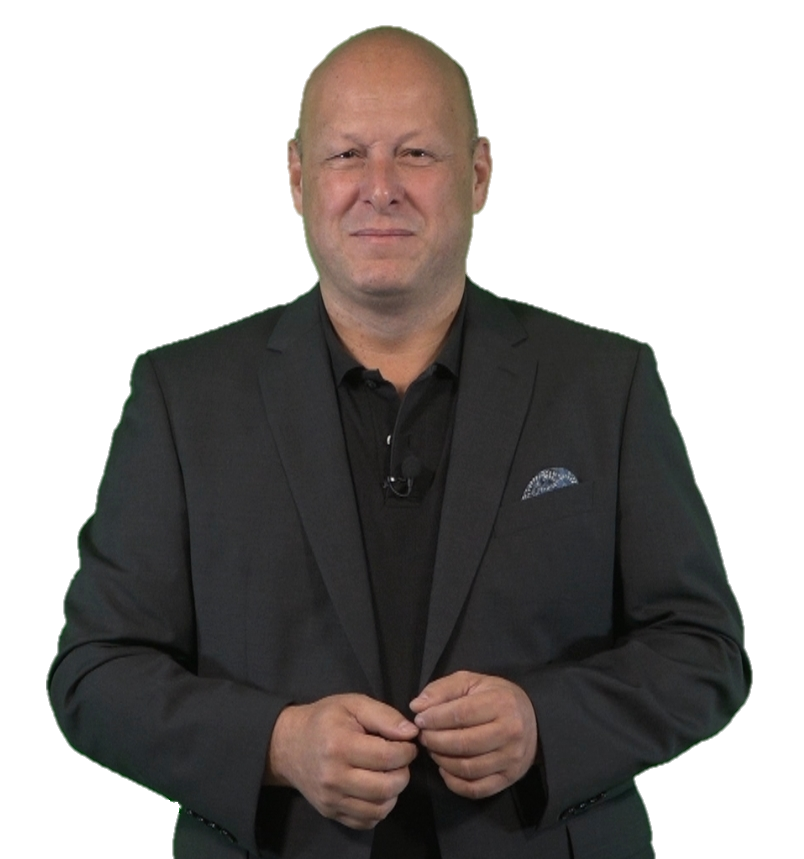 Inventory for LS Central

Performance improvements for large retailers
Martin Kleindl
Product Director
Martin.Kleindl@LSRetail.com
The Challenge
Challenges for large retailers

Data volume in Ledger Entry tables
Item Ledger Entries
Value Entries
Long running processes 
Statement Calculation
Statement Posting
Replenishment Out of Stock calculation
Replenishment Item Quantity and Journal Calculation
Cost Adjustment & Posting

We made huge improvements for the LS Retail processesFor Microsoft processes we need to find and build out-of-the-box solutions/approaches.
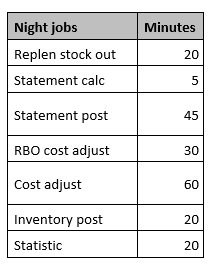 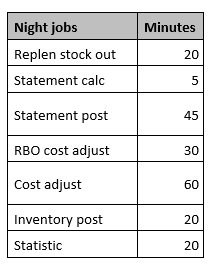 Example from customer
Current approach
Item Ledger Entries
G/L Entries
Store 1  - Item A, 10 pcs  - Item B, 20 pcs
Store 2  - Item A, 20 pcs
  - Item B, 20 pcs
Store 500  - Item A, 15 pcs  - Item C, 10 pcs
Store 1  - Cash  - CC
Store 2  - Cash
  - CC
Store 500  - Cash  - CC
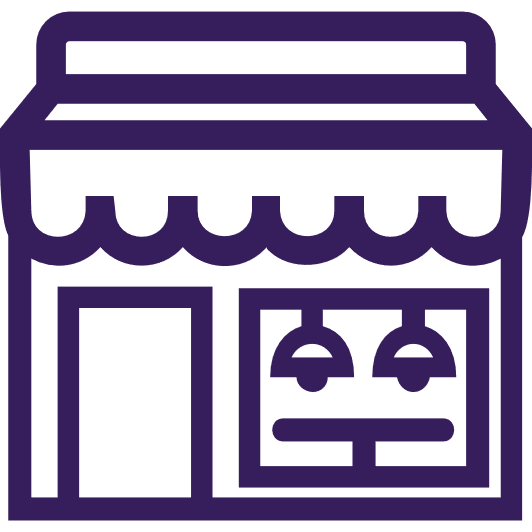 Store 1
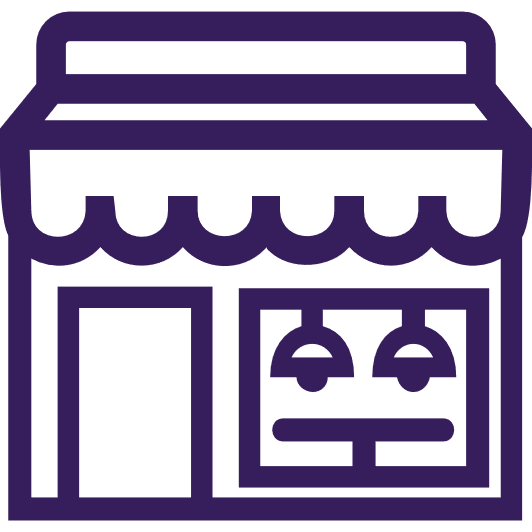 Store 2
…………………………………………………………………………………………….......…
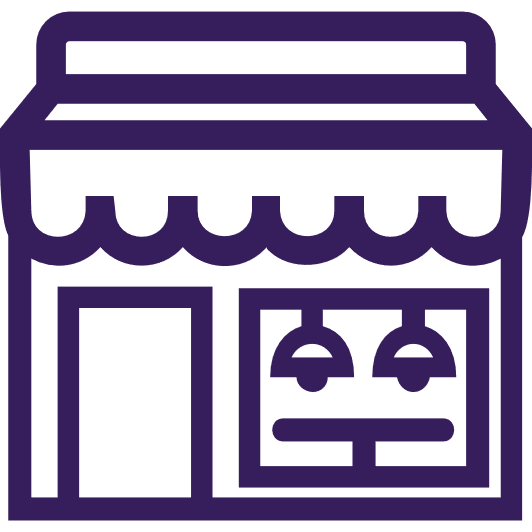 Store 500
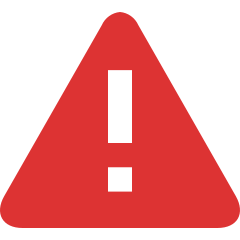 Many stores data volume long running      processes
New approach
Aggregated Posting for Store Locations
Current approach
Item Ledger Entries   for individual stores
New approach
Item Ledger Entriesfor aggregated Store Location(s)
Details are stored in a new table“LS Inventory Entries”
Item Ledger Entries      current
LS Inventory Entries
new
Store 1---------------
---------------
Store 2---------------
---------------
Store 3---------------
---------------
Store 4--------------- ---------------Store 500--------------- ---------------
Store 1---------------
---------------
Store 2---------------
---------------
Store 3---------------
---------------
Store 4--------------- ---------------Store 500--------------- ---------------
Store “RETAIL”------------------------------
New approach
Item Journal
G/L Entries
Store 1  - Item A, 10 pcs  - Item B, 20 pcs
Store 2  - Item A, 20 pcs
  - Item B, 20 pcs
Store 500  - Item A, 15 pcs  - Item C, 10 pcs
Store 1  - Cash  - CC
Store 2  - Cash
  - CC
Store 500  - Cash  - CC
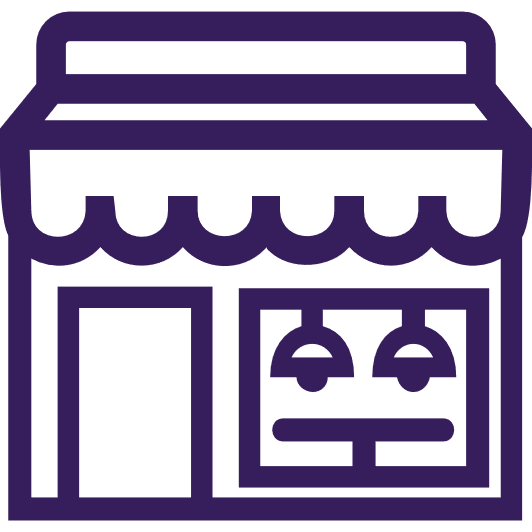 Store 1
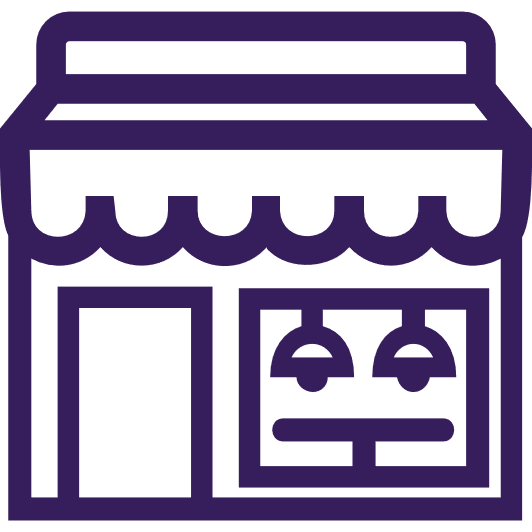 Store 2
…………………………………………………………………………………………….......…
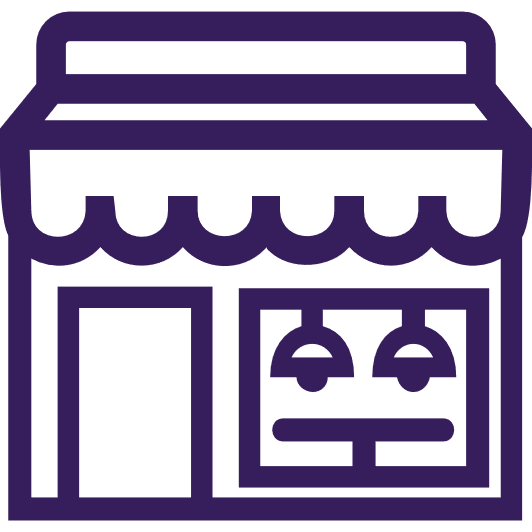 Store 500
1. Aggregate      Stores
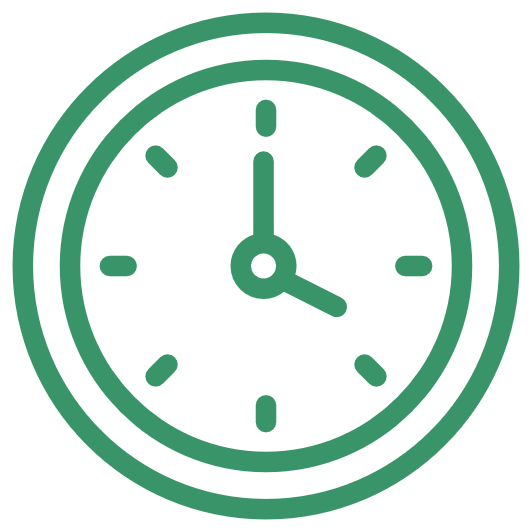 Store “RETAIL”  - Item A, 45 pcs  - Item B, 40 pcs  - Item C, 10 pcs
2. Post
New approach
G/L Entries
Store 1  - Item A, 10 pcs  - Item B, 20 pcs
Store 2  - Item A, 20 pcs
  - Item B, 20 pcs
Store 500  - Item A, 15 pcs  - Item C, 10 pcs
Store 1  - Cash  - CC
Store 2  - Cash
  - CC
Store 500  - Cash  - CC
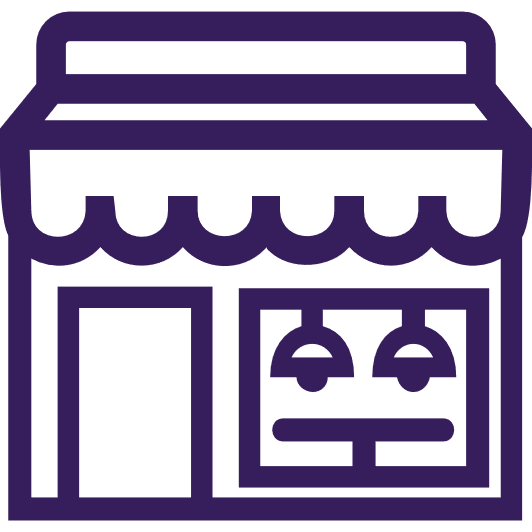 Store 1
Store “RETAIL”  - Item A, 45 pcs  - Item B, 40 pcs  - Item C, 10 pcs
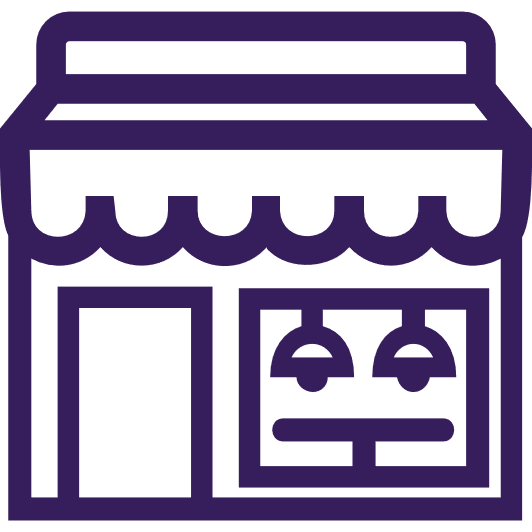 Store 2
…………………………………………………………………………………………….......…
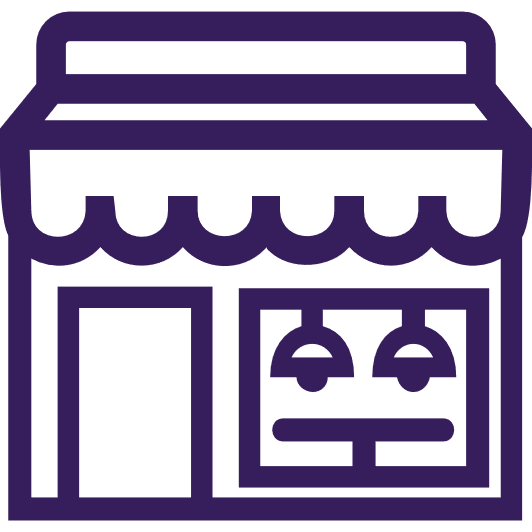 Store 500
DetailedLS InventoryEntries
Item LedgerEntries
Document posting
Purchase Order      creation
Item Ledger Entries
Process flow
Document Posting (Purchase Orders, Transfer Orders, …)
Location is replaced with generic Store Location (“RETAIL”)
Document posting creates LS Inventory entries
release
Store 1---------------
---------------
Store “RETAIL”---------------
---------------
Store “RETAIL”------------------------------
LS Inventory Entries
Store 1---------------
---------------
Inventory for LS Central
The scope & timeline
Core solution prototype				(Statement posting, document handling)
Performance tests 				
Mandatory “core” features			
Selected Page improvements
POS  Inventory Lookup
Stock Counting process
Release 					
Project based work
Customizations for 
Reports
Pages
Processes
Integrations

handled as project by partners with optional support from LS Retail consulting
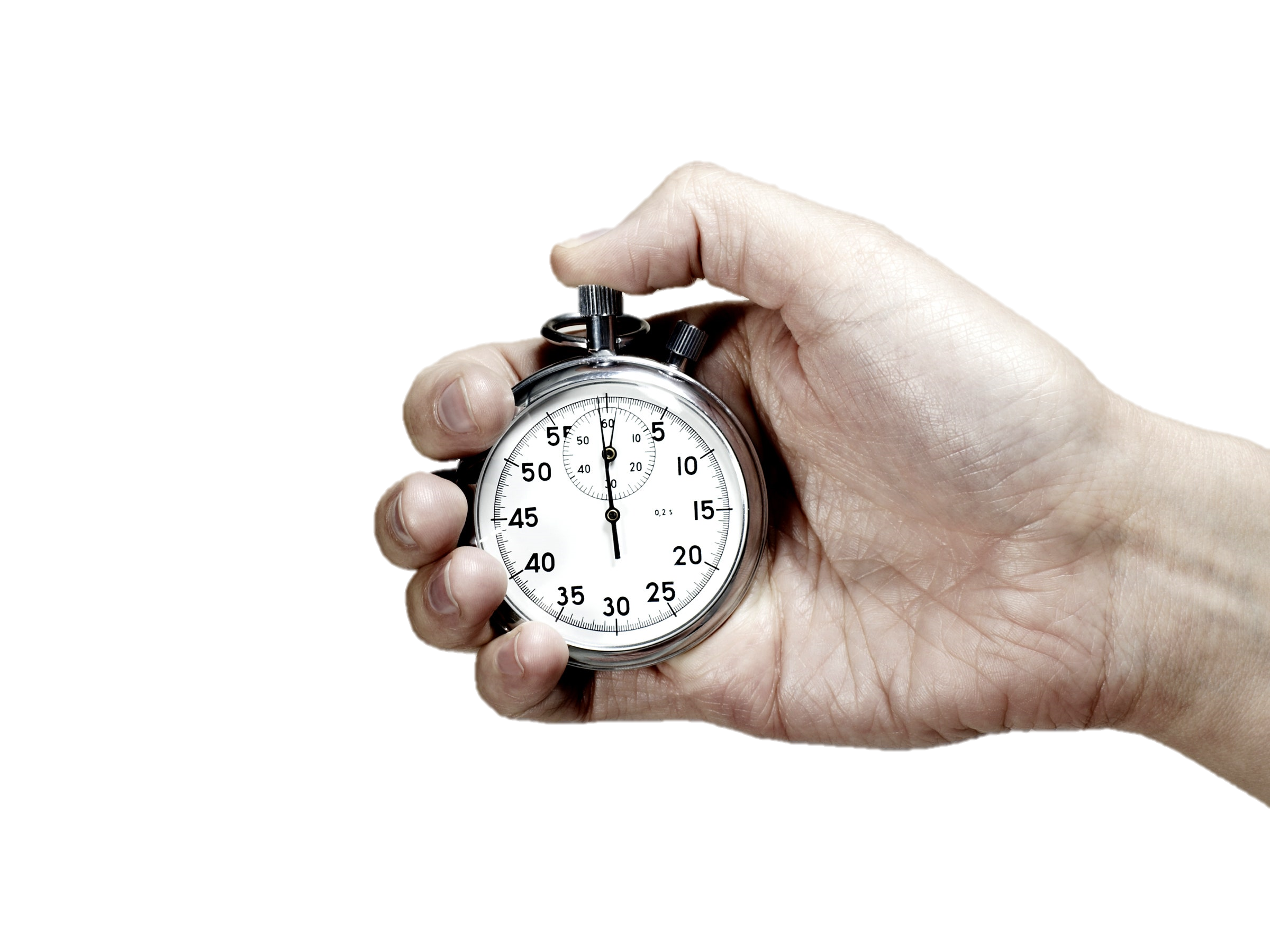 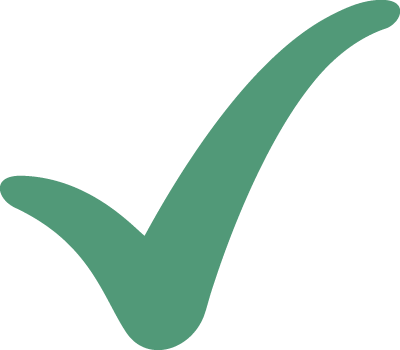 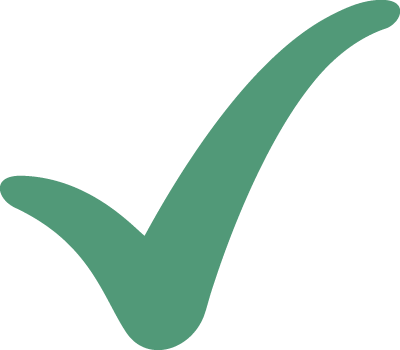 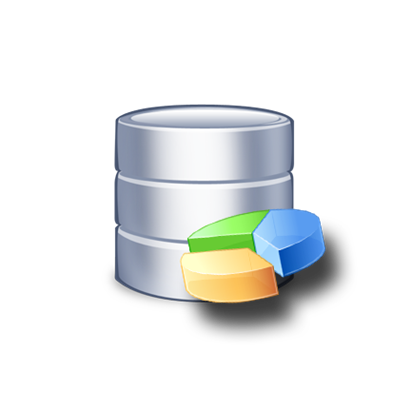 Performance Audits

find the bottlenecks in your environment
Performance Audit
HQ
Dynamics 365 OnPrem
Health Audit of SQL server
Installing Microsoft Monitoring Agent
all Service Tiers servers (NST)
including servers running 
LS Data Director (WIP)
LS Commerce
Consuming Event Viewer Log
sent to LS Retail’s Azure environment 
Parsing it for Business Central detailed information
If hosted in Azure
Optional to enable Azure Application Insights
1
2
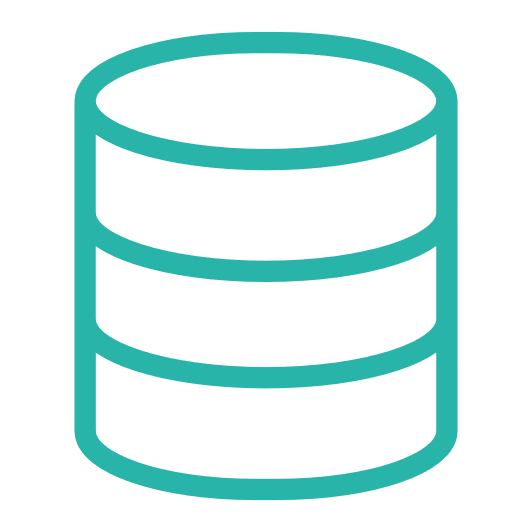 1
Data Director
SQL
2
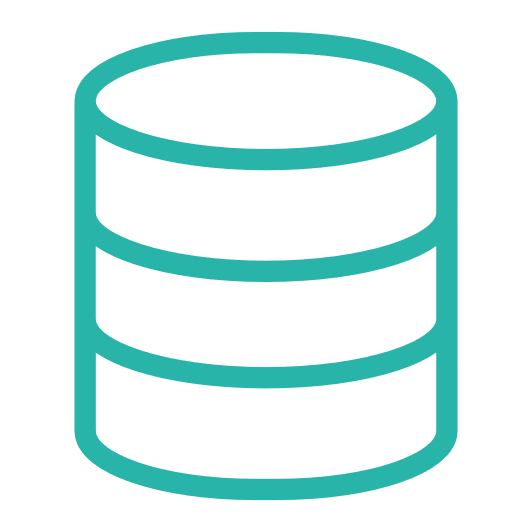 LS Commerce
NST
NST
NST
NST
NST
NST
2
2
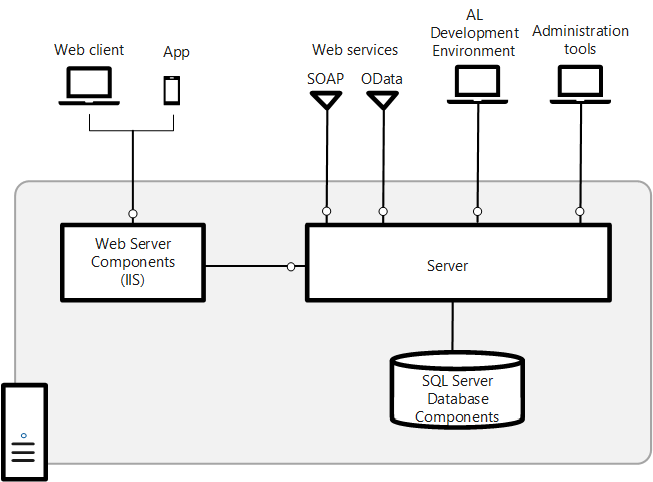 Performance Audit - SQL
Hardware
RAM, Disk System, CPU, Network
Operating System
Version, Disk Management, RAM
SQL Server
Datafile setup and distribution on disks
Service Parameters
Wait statistics
Database
Parameters
Housekeeping processes
Application
Index maintenance and tuning
Performance Audit – Services and Service Tiers
Indication of Load schedule and Incidences per hour per day in graphical format
Deadlocks
Table Locks 
Long running SQL Queries
Extensions impacting performance
Performance Profiler
Table Information
Database and Table growth info
Housekeeping processes
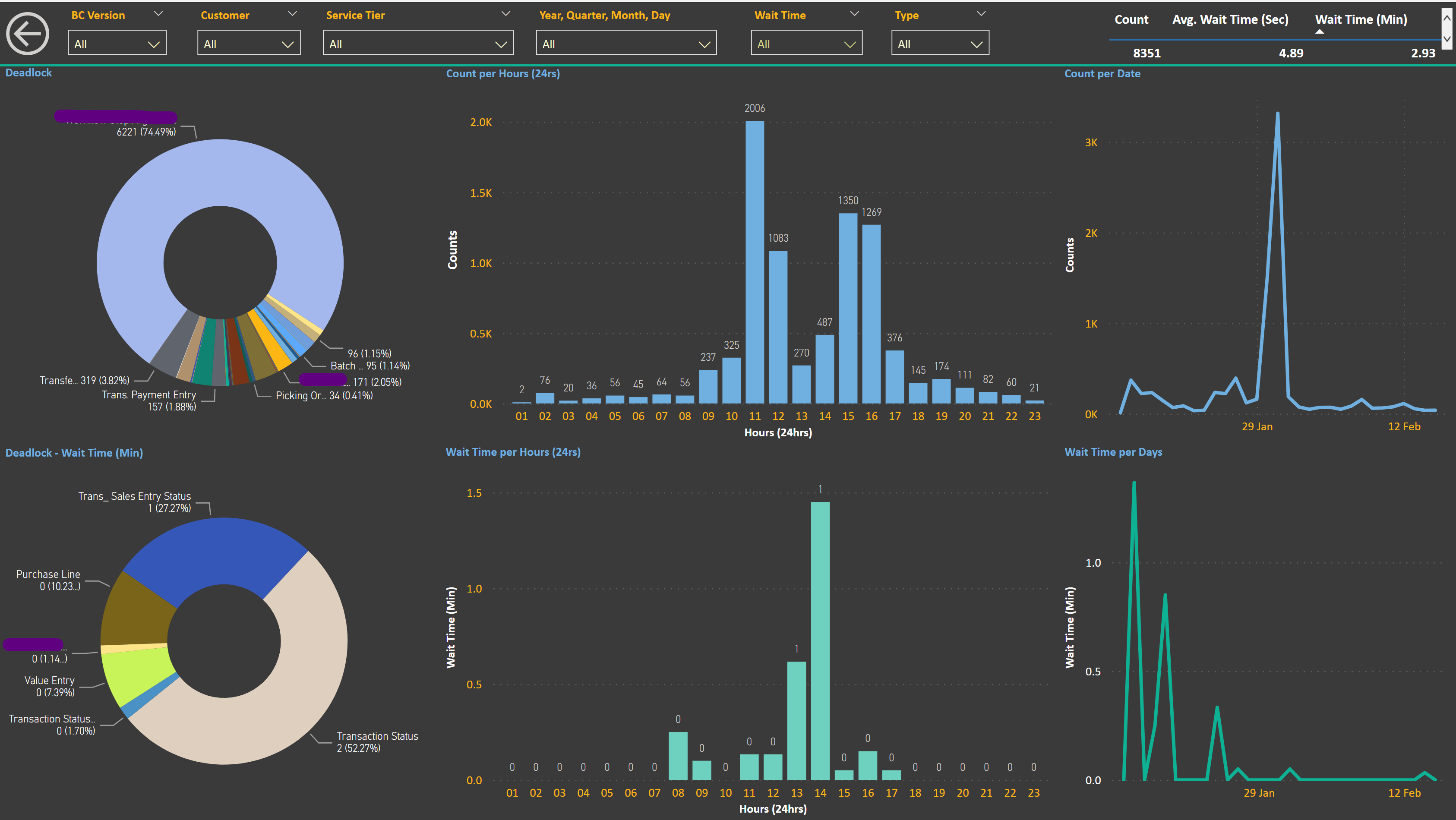 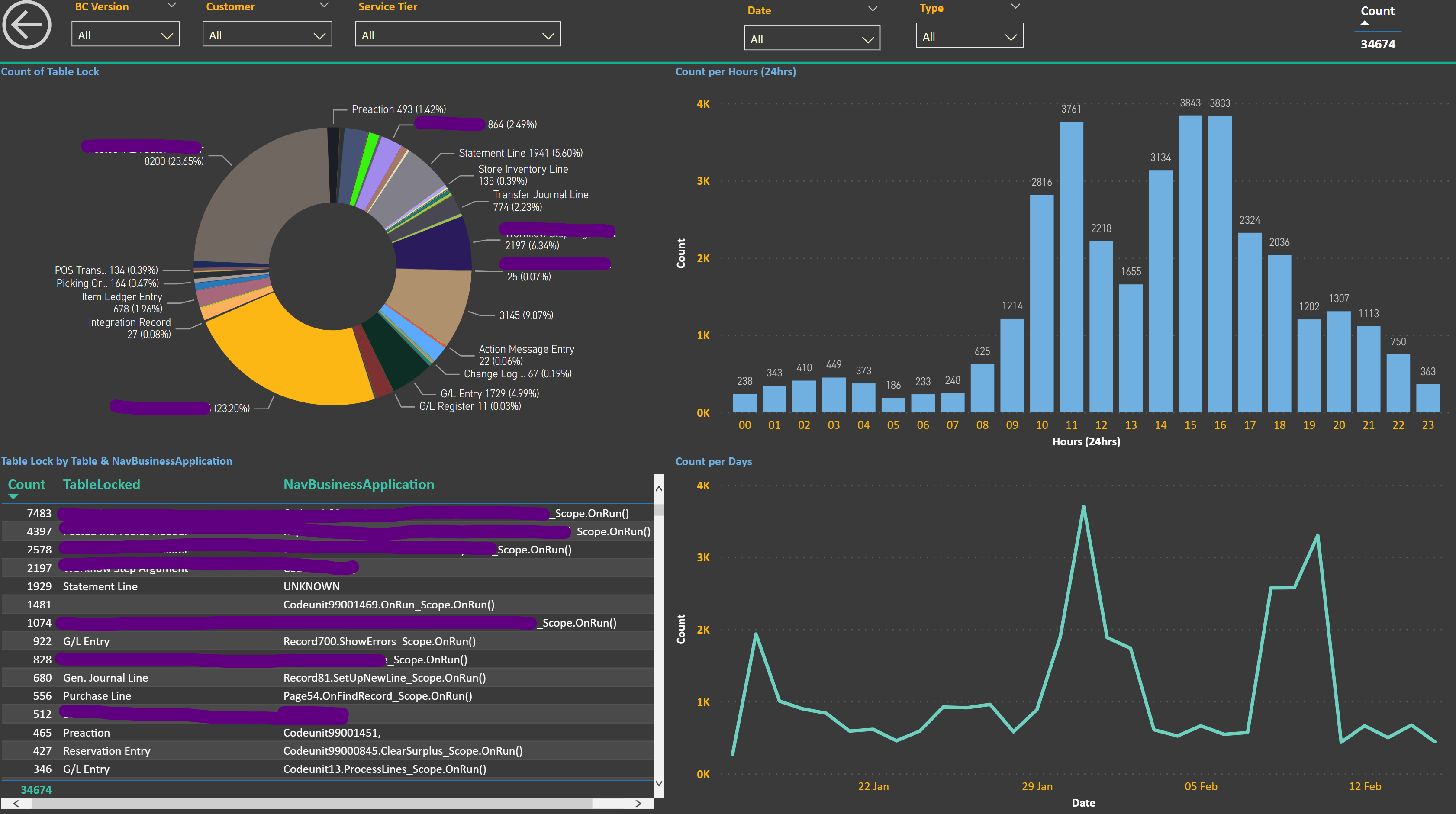 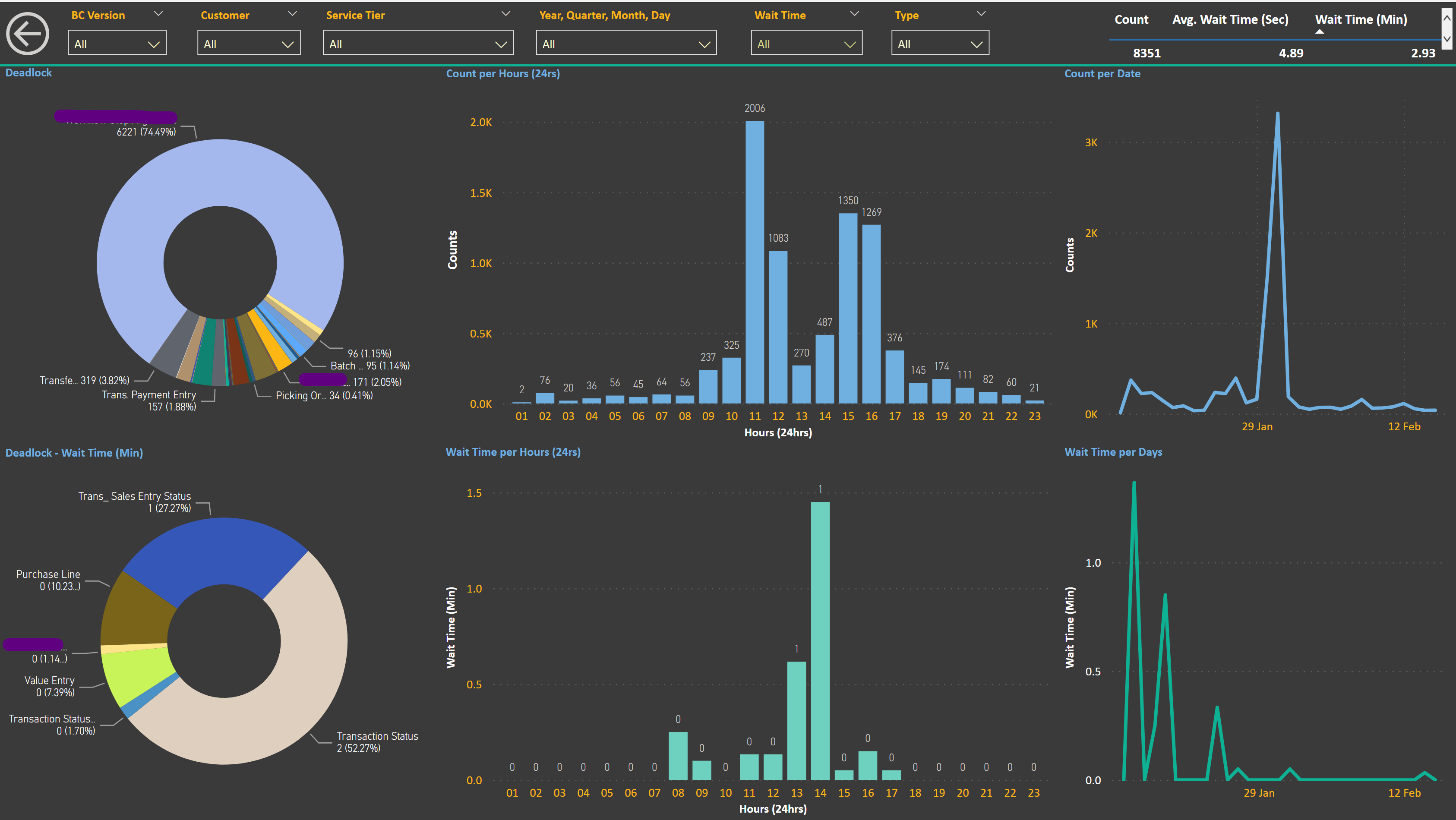 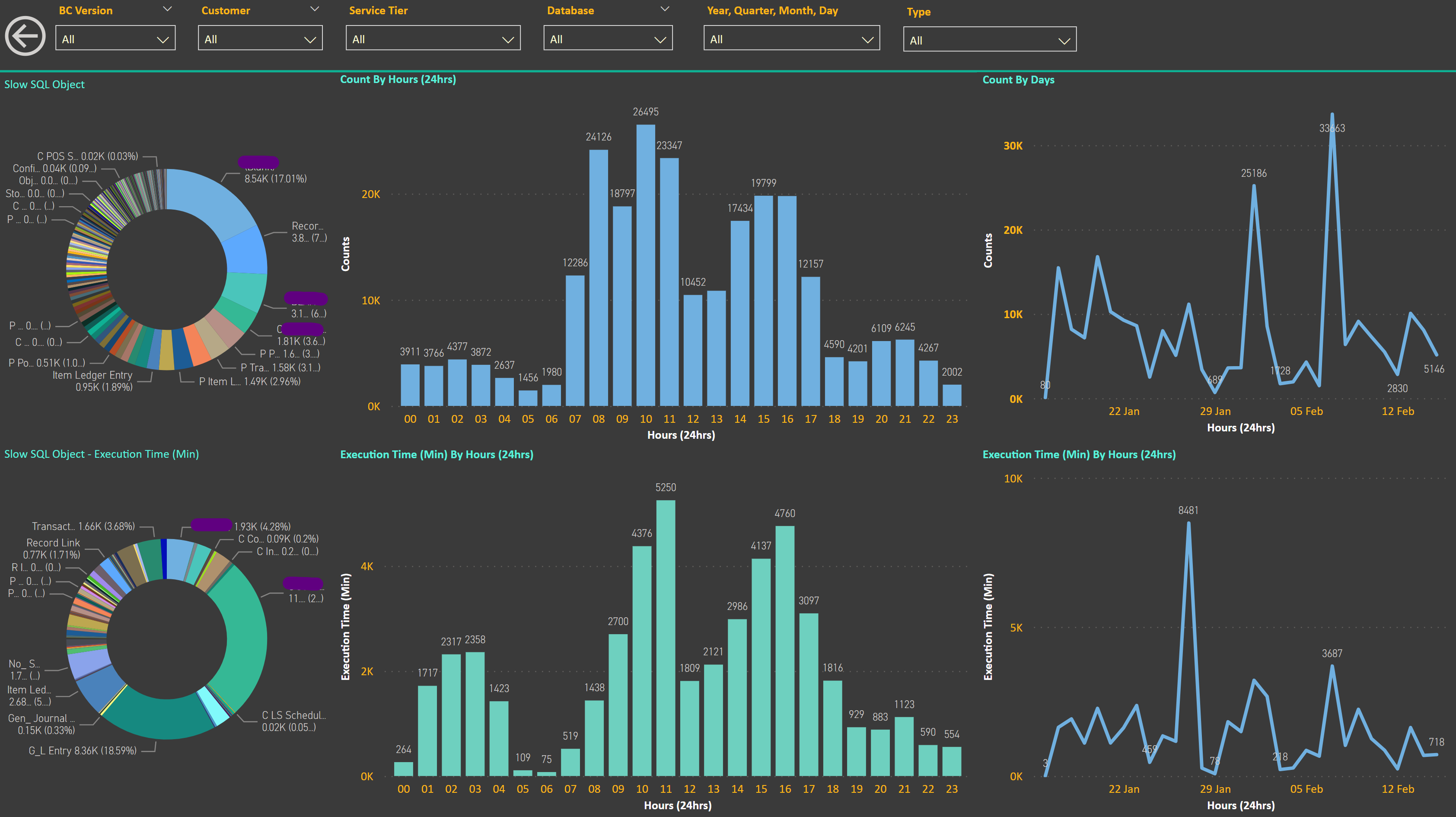 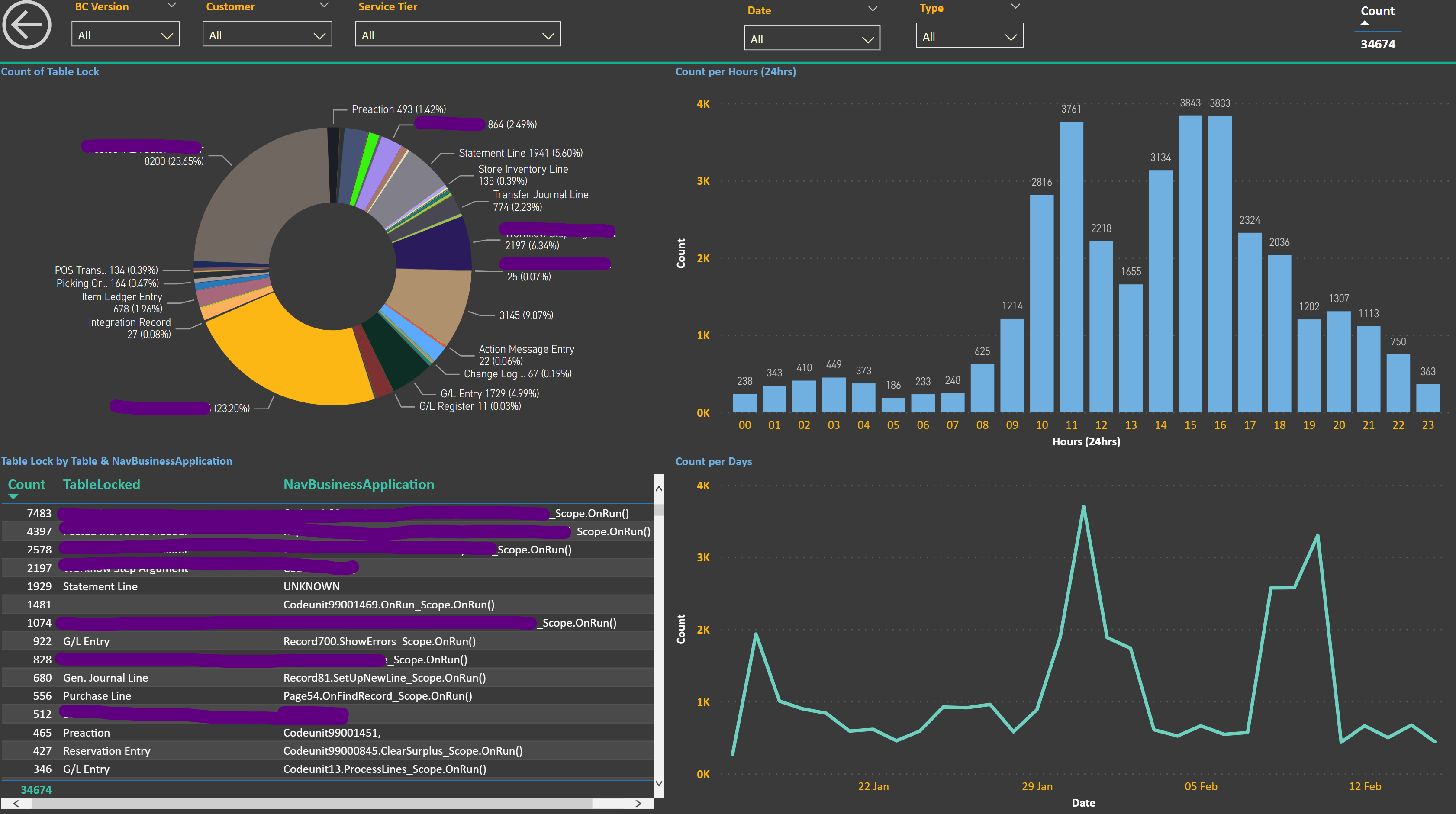 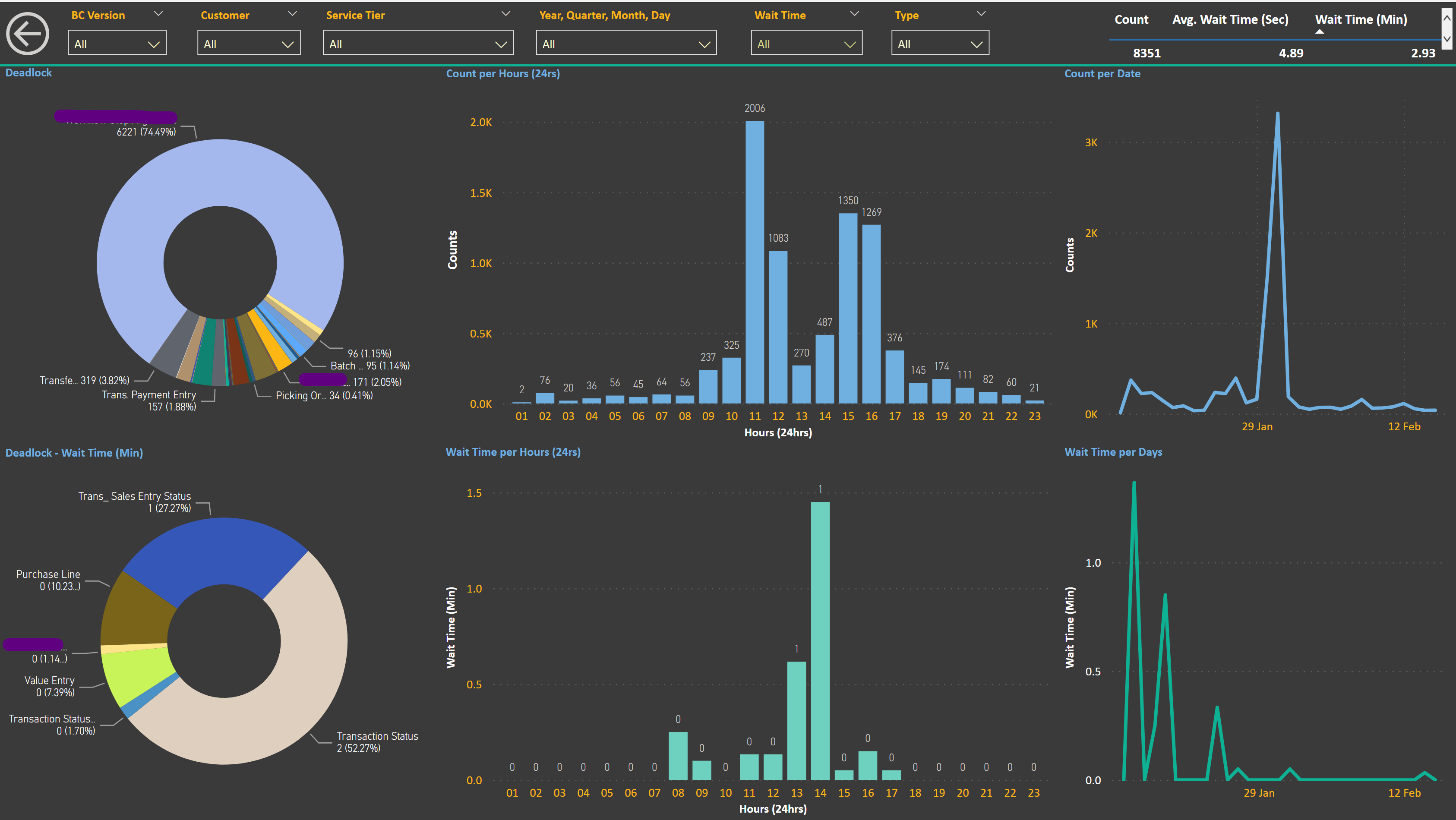 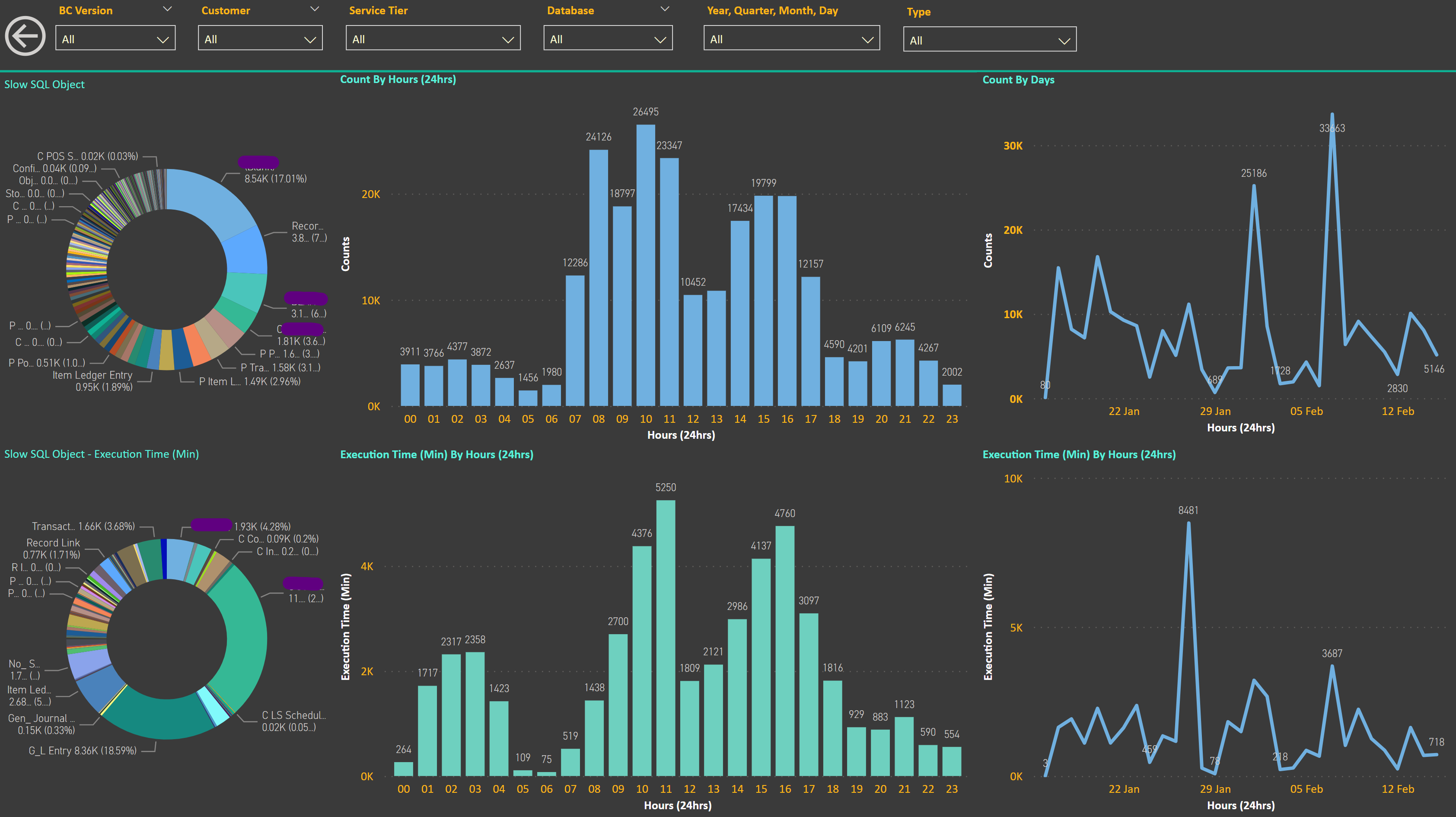 The Audit Output
Detailed overview of performance
SQL review for both hardware and software
Prioritized list of recommended actions
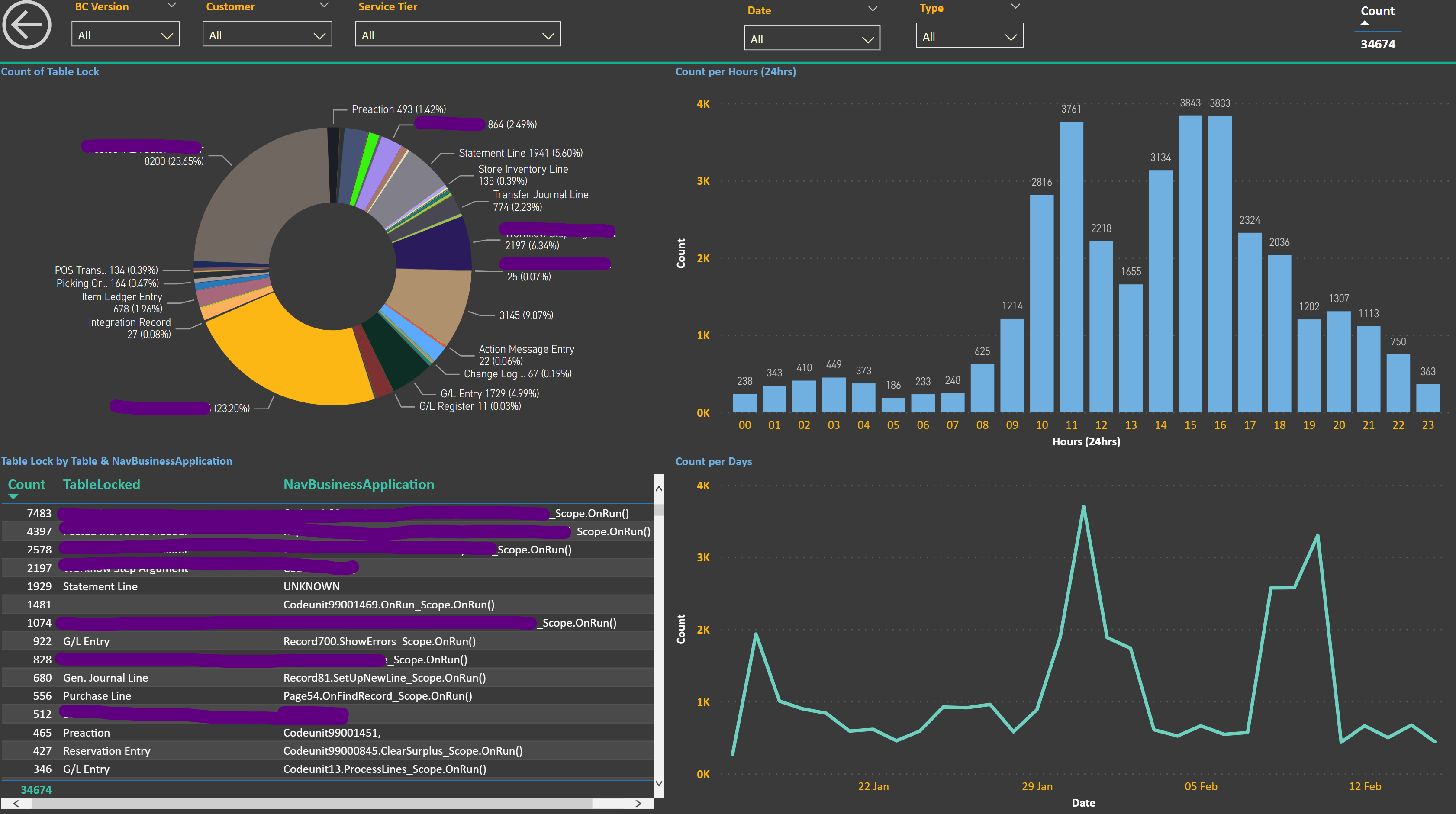 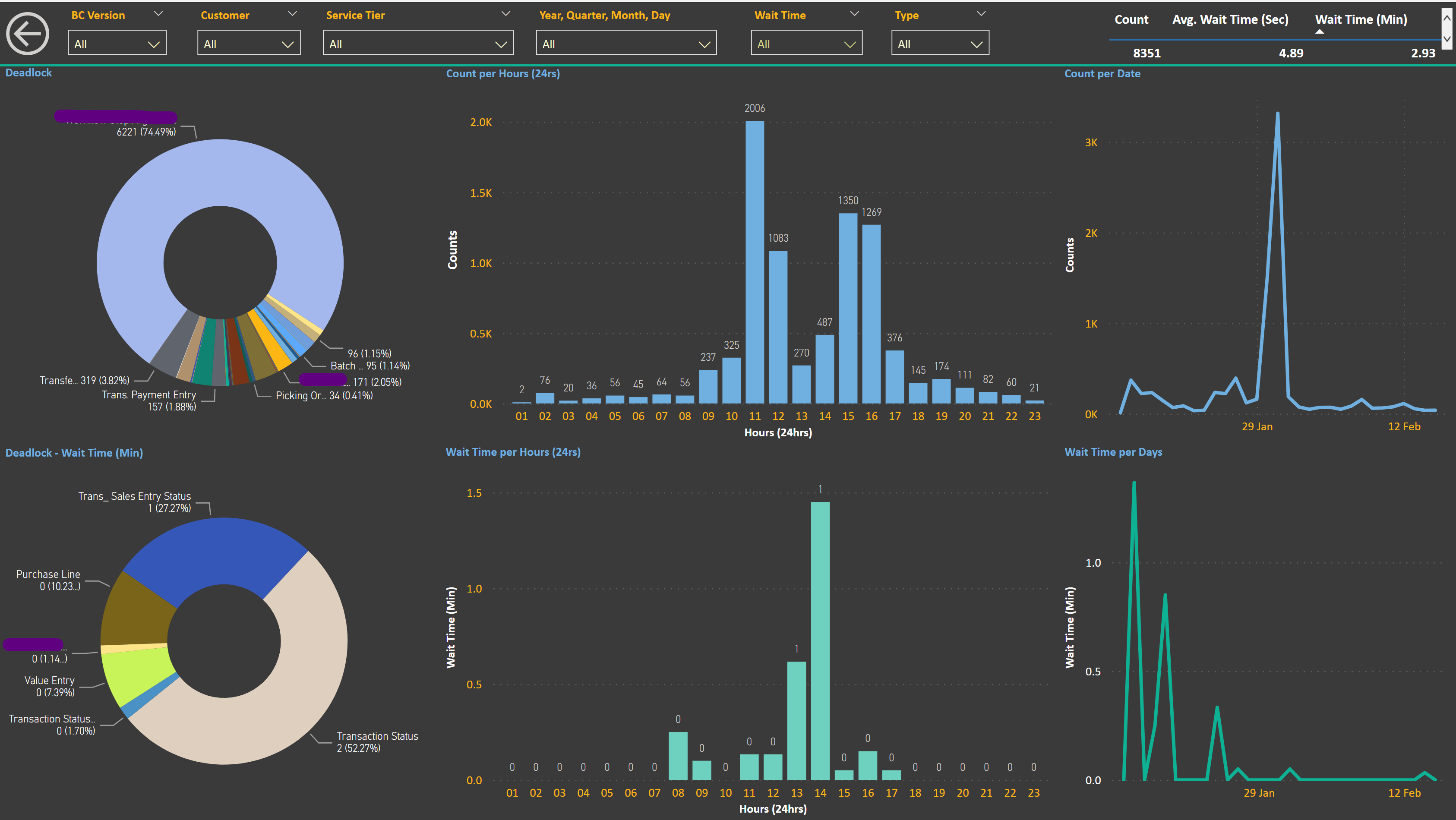 questions?คำถาม?
câu hỏi?
问题?
mga tanong?
pertanyaan?
質問？
pitakonan?
질문?
ຄໍາຖາມ?
soalan?
Bjarni Asmundsson
Regional Director
bjarni@LSRetail.com
Thank you